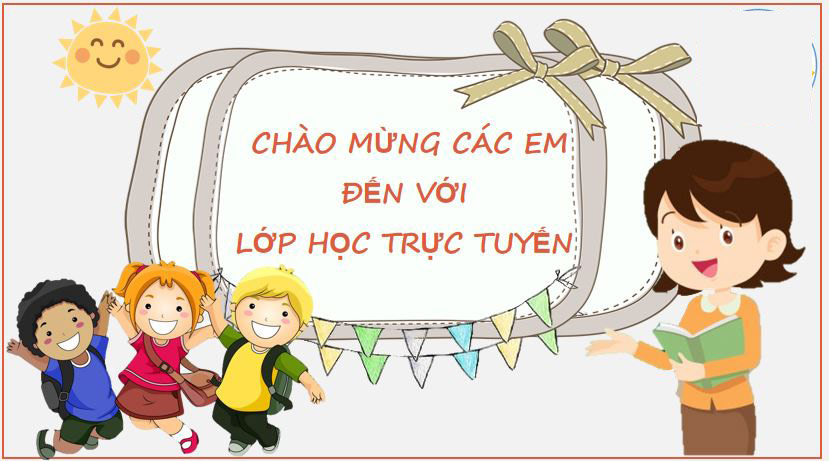 TRƯỜNG TIỂU HỌC VIỆT HƯNG
Ôn bài cũ
Phân biệt đường tròn và hình tròn?
Đường tròn
Hình tròn
.
Đường kính
O
A
B
C
Hình tròn
Đường tròn
Bán kính
+ Các bán kính đều bằng nhau.
+ Độ dài đường kính gấp 2 lần độ dài bán kính.
 + Độ dài bán kính bằng 1/2độ dài đường kính.
Thứ sáu ngày 21 tháng 1 năm 2022
Toán
Chu vi hình tròn (trang 97)
MỤC TIÊU TIẾT HỌC
HS nắm được quy tắc, công thức tính chu vi hình tròn.
1
Vận dụng công thức tính chu vi hình tròn để giải các bài tập có liên quan.
2
I. Bài mới:
2cm
A
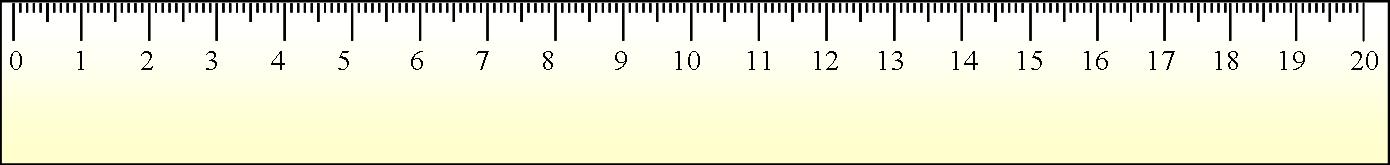 A
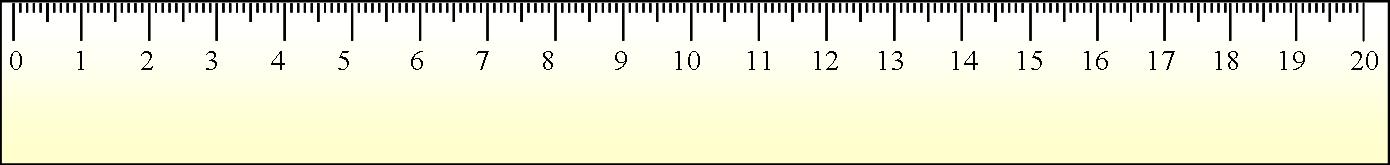 A
B
A
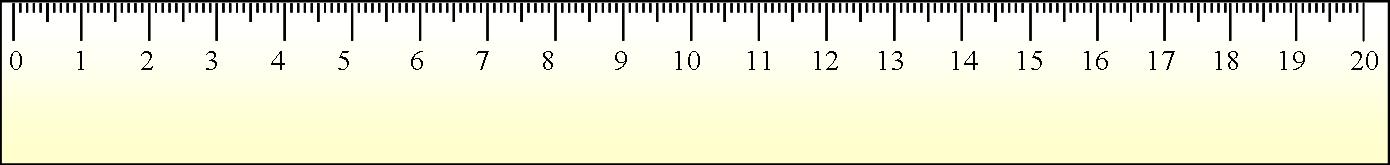 Độ dài của đường tròn bán kính 2cm
Chu vi hình tròn
A
B
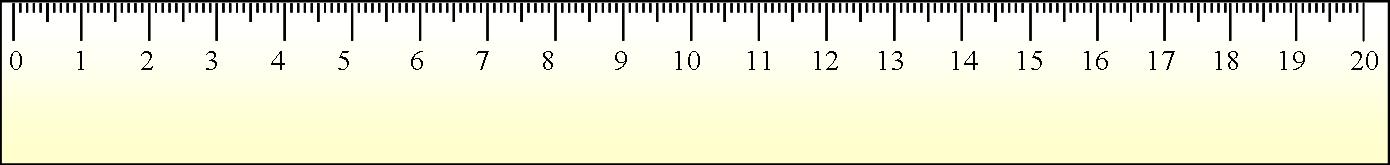 Độ dài của đường tròn
Chu vi hình tròn
Độ dài của một đường tròn gọi là chu vi của hình tròn đó.
A
B
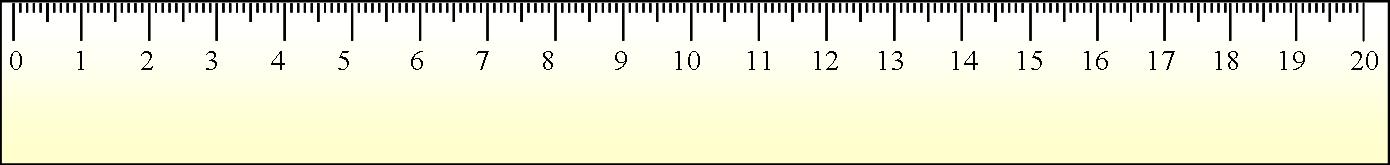 Độ dài của đường tròn bán kính 2cm
Chu vi hình tròn bán kính 2cm
* Hình tròn có bán kính 2cm có chu vi
…
trong khoảng 12,5cm đến 12,6cm.
4cm
Hoặc : Hình tròn có đường kính
có chu vi trong khoảng 12,5cm đến 12,6cm.
…
4cm
Tính chu vi hình tròn có đường kính 4cm bằng cách nhân đường kính 4cm với số 3,14 :
4 x 3,14 =
12,56 (cm)
chu vi
đường kính
Muốn tính chu vi của hình tròn ta lấy đường kính nhân với số 3,14.
d
C
d x 3,14
C =
(
là chu vi của hình tròn,
là đường kính hình tròn).
Hoặc : Muốn tính chu vi hình tròn ta lấy bán kính nhân với 2 rồi nhân voi 3,14.
r
0
d
C =
r x 2 x 3,14
( C là
r là
chu vi của hình tròn,
bán kính hình tròn).
Bài học:
Ví dụ 1 :
d x 3,14
C =
Tính chu vi hình tròn có đường kính 6cm.
Chu vi hình tròn là :
C =
r x 2 x 3,14
6 x 3,14 = 18,84 (cm)
C : chu vi của hình tròn
Ví dụ 2 :
d : đường kính hình tròn.
Tính chu vi hình tròn có bán kính 5cm.
r : bán kính hình tròn.
Chu vi hình tròn là :
5 x 2 x 3,14 = 31,4 (cm)
II. Luyện tập:
1
Tính chu vi hình tròn có đường kính d :
a) d = 0,6cm ;
Chu vi hình tròn là :
0,6 x 3,14 = 1,884 (cm)
b) d = 2,5dm ;
Chu vi hình tròn là :
2,5 x 3,14 = 7,85 (dm)
2
Tính chu vi hình tròn có bán kính r :
a) r =  2,75 m ;
Chu vi hình tròn là :
2,75 x 2 x 3,14 = 17,27 (m)
                          Đ/S: 17,27m
2
Tính chu vi hình tròn có bán kính r :
b) r =  6,5 dm ;
Chu vi hình tròn là :
6,5 x 2 x 3,14 = 40,82 (dm)
                          Đ/S: 40,82 dm
c) r =      m ;
1
2
1
2
2
Tính chu vi hình tròn có bán kính r :
Chu vi hình tròn là :
x 2 x 3,14 = 3,14 (m)
                   Đ/S: 3,14 m
3
Một bánh xe ô tô có đường kính là 0,75m. Tính chu vi bánh xe đó.
Bài giải :
Chu vi bánh xe đó là :
0,75 x 3,14 = 2,355 (m)
Đáp số : 2,355m
III. Củng cố:
Trò chơi :
Vượt qua thử thách
5
4
3
2
1
Hết giờ
1
Viết kí hiệu còn thiếu vào chỗ chấm :
r
Bán kính hình tròn được kí hiệu là : …
Trò chơi :
Vượt qua thử thách
5
4
3
2
1
Hết giờ
2
Viết kí hiệu còn thiếu vào chỗ chấm :
d
Đường kính hình tròn được kí hiệu là : …
Thứ sáu ngày 10 tháng 1 năm 2020
Toán 
Chu vi hình tròn
Trò chơi :
Vượt qua thử thách
5
4
3
2
1
Hết giờ
3
Viết từ còn thiếu vào chỗ chấm :
Độ dài của một đường tròn gọi là ………. của hình tròn đó.
chu vi
Trò chơi :
Vượt qua thử thách
5
4
3
2
1
Hết giờ
4
Viết kí hiệu còn thiếu vào chỗ chấm :
C = … x 3,14
d
Hoặc : C = r x 2 x 3,14
DẶN DÒ
- Hoàn thành VBTT: Chu vi hình tròn.
- Tiết sau: Luyện tập (trang 99)
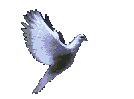 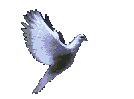 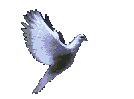 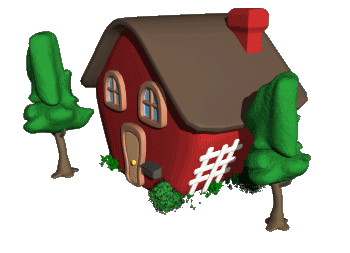 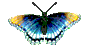 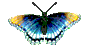 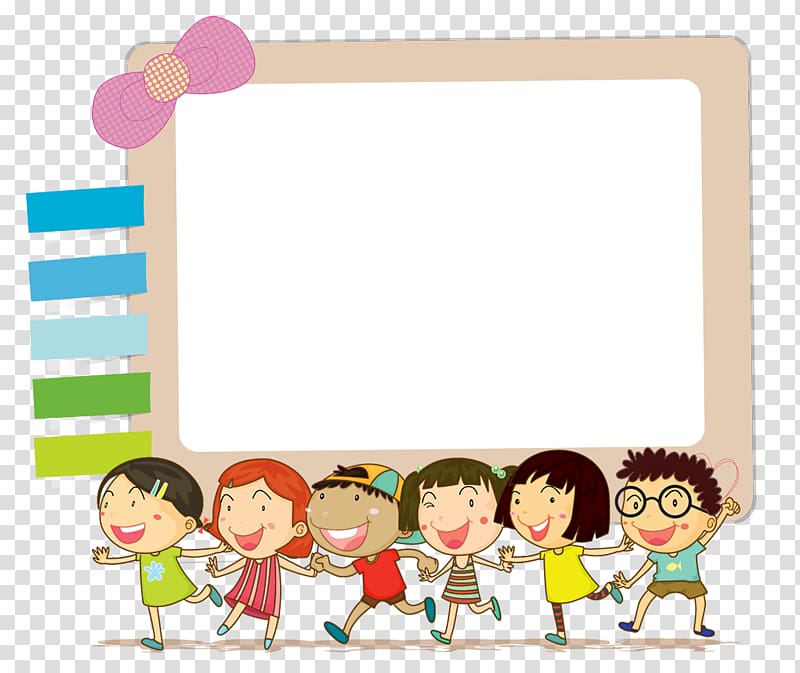 Chúc các con học tập thật tốt nhé!